ABC (Arena Blended Connected) Læringsdesign - Aktivitetsdiagram og blendedskala
Uddannelse: ________________     Kursus/modul: ____________________
     ▢  Nyt modul         ▢  Revision af eksisterende modul
Undervisere: __________________________________________    
Facilitatorer:   __________________________________________
Dato for workshoppen: ___________
Tilegnelse
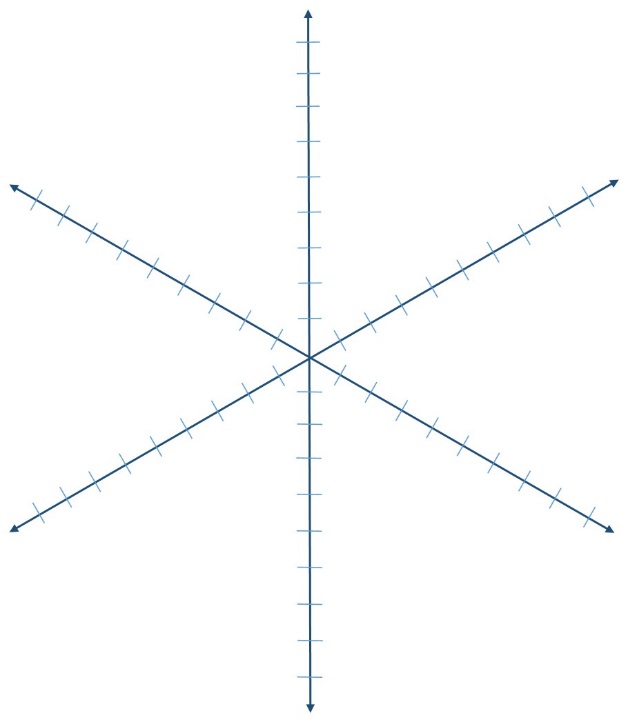 Produktion
Samarbejde
Resumé (Beskriv dit fag/modul med max 140 tegn): 



Læringsmål / Læringsudbytte	               Handlingspunkter
Diskussion
Øvelse
Undersøgelse
Aktivitetsdiagram
Beskriv kurset/modulet i aktivitetsdiagrammet
Blended skala
online
offline
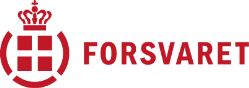 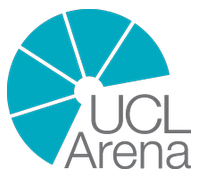 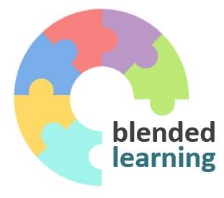 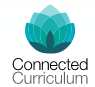 Hvor på blended skalaen vil I placere kurset/modulet?
Learning types, Diana Laurillard, IoE 2012 | Connected Curriculum, Dilly Fung, CALT, 2014 | ABC curriculum design workshop and resources, Clive Young and Natasa Perovic, Digital Education, UCL, 2015